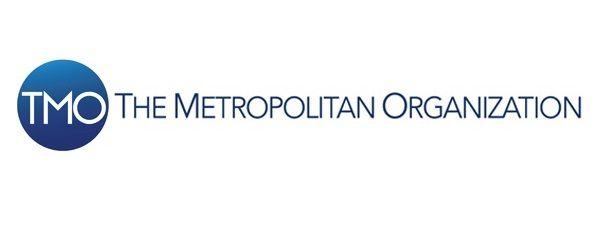 Moratoria de Protección de Desalojos del CDC
Una guía para Inquilinos y las Personas que los Asesoran
Resumen
Emitido por el  Centro para el Control de Enfermedades (CDC) para evitar la propagación de COVID cuando las personas son desalojadas y obligadas a vivir en una vivienda compartida 
Comenzó el 4 de septiembre y dura hasta el 31 de diciembre, a menos que se modifique.
Todo el alquiler, cargos por pagos atrasados y los intereses se tendrán que pagar el 31 de diciembre, a menos que se modifique.

El Congreso aún debe crear un fondo federal de asistencia para el alquiler para ayudar a los inquilinos que califiquen a pagar el alquiler y a sus propietarios a pagar sus hipotecas/gastos.
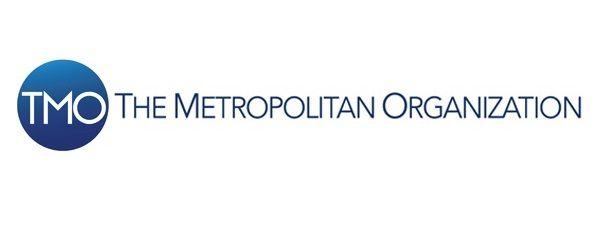 A Quien Cubre
Propiedades de alquiler residencial solamente

En cualquier lugar de Estados Unidos

El inquilino DEBE firmar y entregar una declaración jurada al propietario/ gerente

 Una vez que se entrega la Declaración, se detiene el desalojo incluso si se ha dictado sentencia. Pero los inquilinos deben actuar antes de que el Alguacil llegue a la puerta
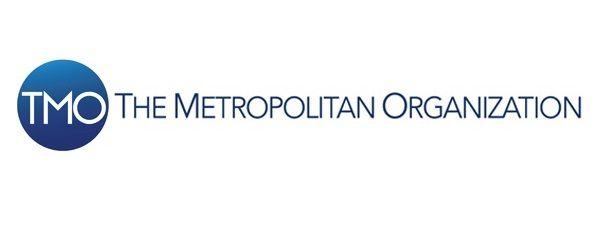 ¿Califico?
Califico?
¿Ha hecho su “mejor esfuerzo” para obtener la asistencia del gobierno para vivienda y alquiler?   
Si vive en Beaumont, aplique hoy para ayuda de alquiler Habitat for Humanity 409-832-5853. Esto será prueba de "mejores esfuerzos" incluso si no recibe ayuda. 
Su ingreso de 2020 sera menos de $99,000 para 1; $198,000 para la familia? O recibio $1,200 del cheque de estimulo este ano? O no  esta obligado a pagar impuestos en 2019 debido a bajos ingresos?
Nota:   Ningun Inquilino esta excluido debido a su estatus migratorio!
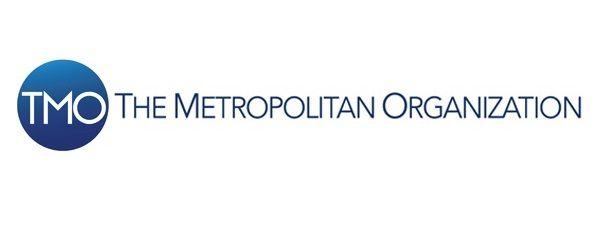 ¿Califico?
No puede pagar el alquiler completo debido a una perdida sustancial de los ingresos del hogar, ya sea debido a la perdida de salario o costos médicos extraordinarios. (7.5% de sus ingresos este ano)

Haciendo todo lo possible para realizar pagos parciales de vivienda a tiempo. 
Deberia hacer algun pago parcial si es posible.	
Si lo desalojan, quedaría sin hogar o tendría que mudarse con otras personas.

Nota:   Ningun Inquilino esta excluido debido a su estatus migratorio!
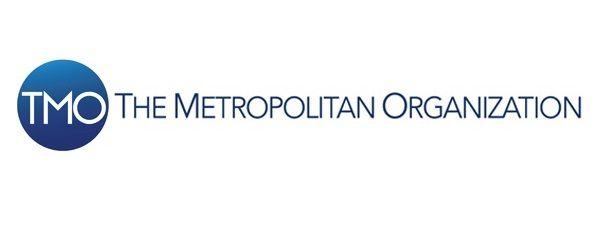 ¿Califico?  Y Advertencias
Usted comprende que aún debe pagar el alquiler y seguir todos los demás términos de su contrato de arrendamiento y las reglas del lugar donde vive.

Es posible que lo desalojen por razones distintas a no pagar el alquiler o realizar el pago de la vivienda. Así que tenga cuidado de no violar otros términos del contrato de arrendamiento porque los propietarios pueden usarlos para desalojarlo.

La declaración es un testimonio jurado, lo que significa que puede ser procesado, ir a la cárcel o pagar una multa si miente, engaña u omite información importante.
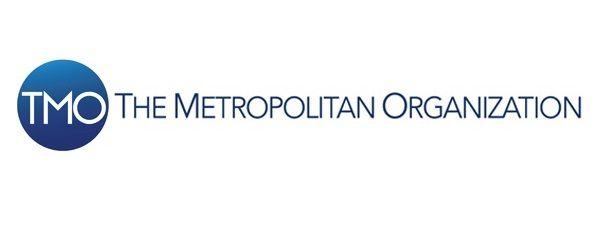 Lo Que Necesita Hacer
Todos los adultos que firmaron el contrato de arrendamiento deben firmar la declaracion.
Tome una foto de la declaracion firmada y guardela. 
 Entregue la Declaración firmada al propietario o administrador de la propiedad y tome una foto de usted entregándola o poniendo la declaración en la caja de alquiler. 
Si lo envía por correo, envíelo por Correo Certificado para que tenga prueba de que lo envió.
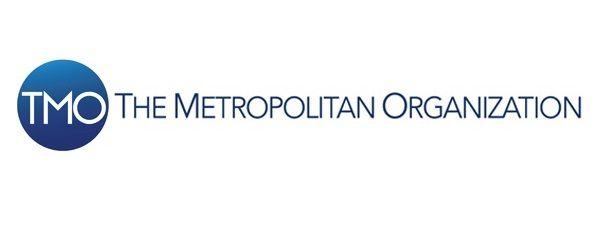 Si el propietario inicia el proceso de Desalojo..
Si el inquilino recibe un “Aviso de Desocupar”, complete la Declaración y entréguela al propietario.
Si el inquilino recibe una citación para Aparecer en una Audiencia de Desalojo, el propietario debe presentar una copia de la declaración e información sobre sus derechos. El inquilino debe completar la Declaración y entregarla al propietario Y presentarla ante el Tribunal de Justicia de Paz (Justice of the Peace Court). Comuníquese con Lone Star Legal Aid (713) 652-0077 o (800) 733-8394 para obtener ayuda. 
Si el inquilino recibe una copia de una Orden que requiere que se vaya, comuníquese con Lone Star Legal Aid pero no se autodesaloje.
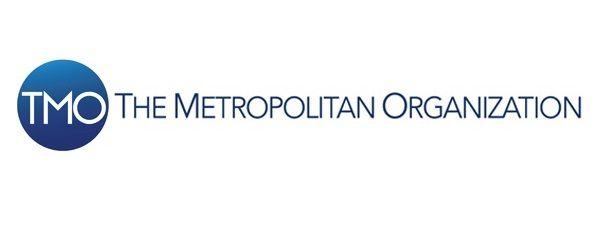 El Propietario puede impugnar su declaración
La Declaración es una declaración jurada; no la firme a menos que crea que todas las declaraciones son verdaderas. 
El propietario puede cuestionar la veracidad de cualquier declaración jurada en la Declaración en el Tribunal de Justicia de Paz. Si lo hace, el inquilino puede proporcionar comprobantes que sean verdaderos.
El Juez de la Paz tomará una decisión sobre si dejar que continúe el Desalojo basándose en si él/ella cree que todas las declaraciones de la Declaración son ciertas.
Para mas informacion de TMO
Go to TMOVaya al sitio web de TMO en www.tmohouston.org 
Declaracion bilingue para firmar
Guia para completar la Declaracion
Preguntas frecuentes de la Declaracion de Proteccion de Desalojos
Para preguntas contactar a TMO o algun organizador
email.tmohouston@gmail.com 
713-807-1429
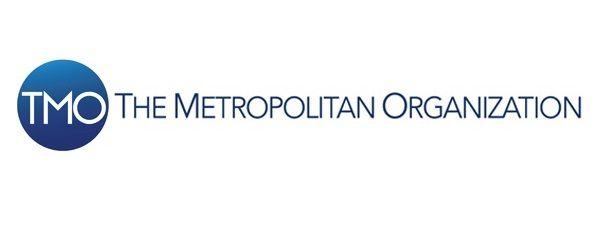